مصطلحات المنهجسيتم تقسيمها للامتحان الشهري الأول والشهري الثاني والنهائي
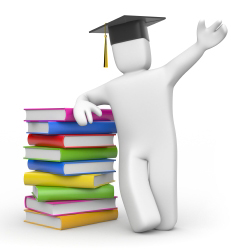 مصطلحات المادة :-
مصطلحات المادة :-
مصطلحات المادة :-